Подготовка документов для списания
Отбор книг для списания
Составление списка
Работа с актами
Учётные документы библиотеки-филиала
Инвентарная книга
Индикаторы (талоны)
Описи
Книга суммарного учёта (КСУ)
Причины списания
Ветхость
Дефектность
Устаревшие по содержанию
Утрата (утерянные читателями)
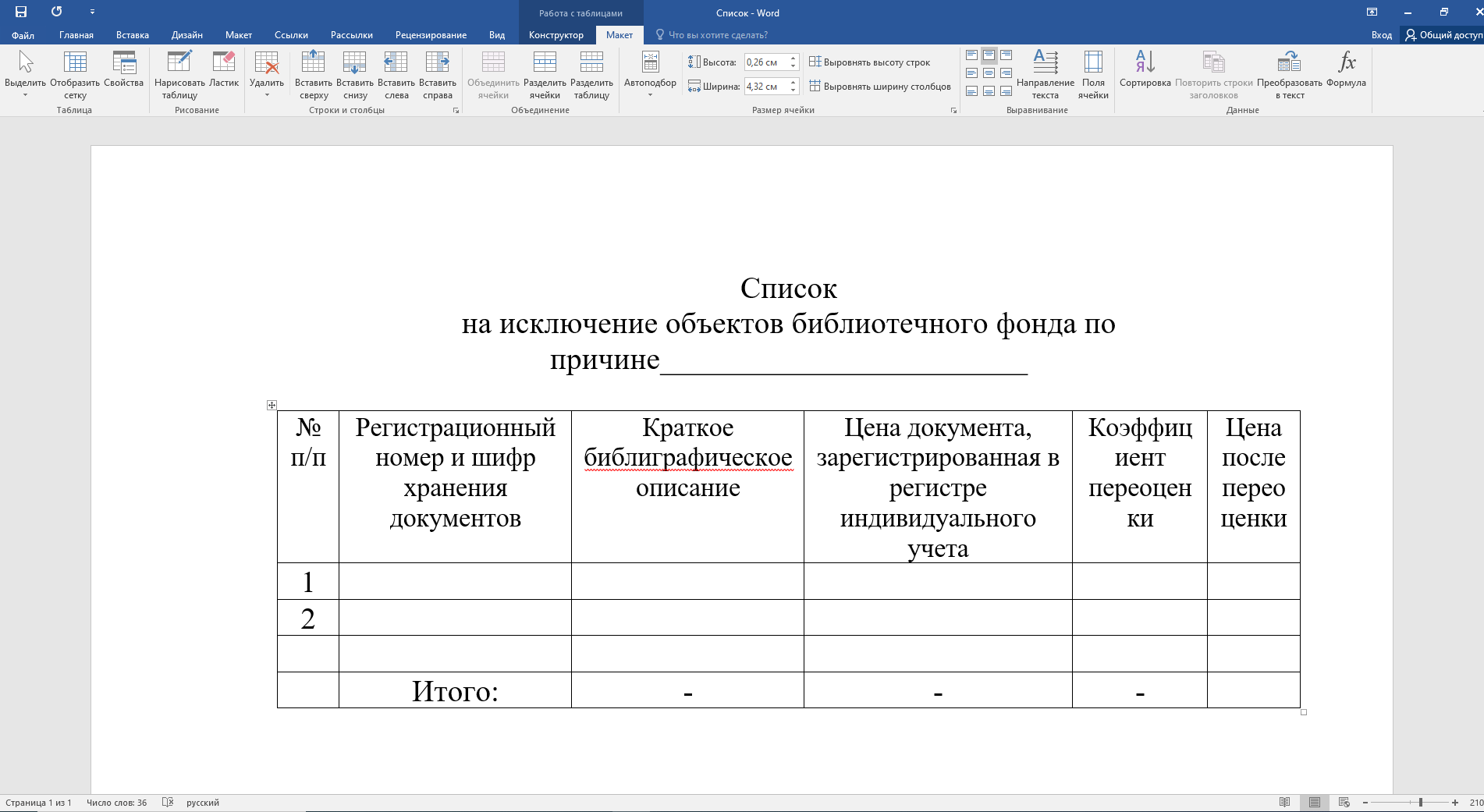 Работа с актом после списания
Проверить по всем учётным документам
Вычеркнуть из учётного документа

Срок хранения актов – 5 лет